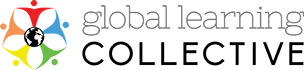 Independent Organizations, 
Aligned Values